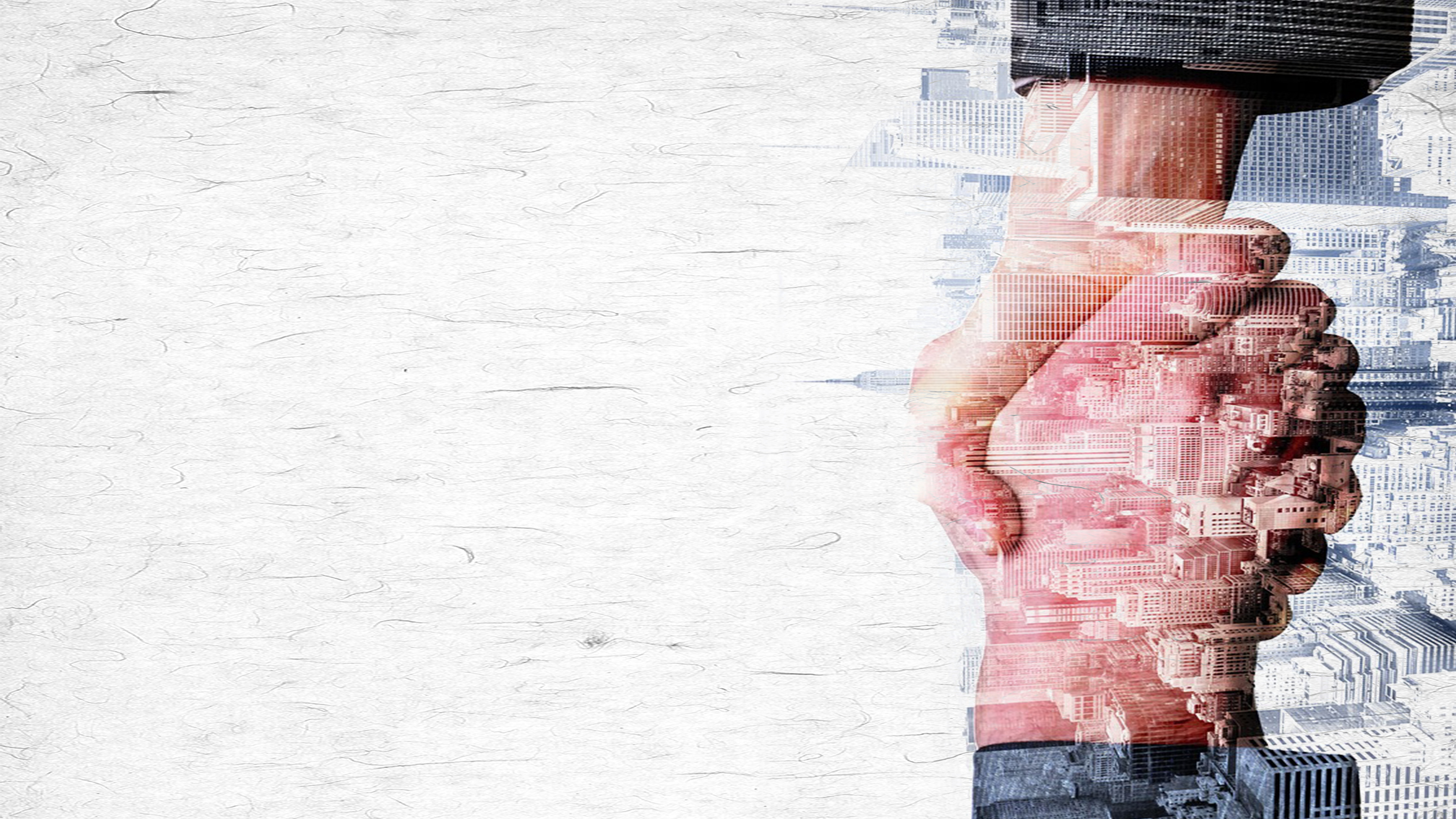 تم: پایدار
قالب پاورپوینت مدیریت منابع انسانی
خلاصه کار
گزارش داده ها
تحصیلات
برنامه ریزی پروژه
ما بسیاری از الگوهای پاورپوینت داریم که به طور خاص برای کمک به هر کسی که برای اولین بار به دنیای پاورپوینت قدم می زند ، طراحی شده است.
فهرست
مطالب
برنامه کاری برای
تکمیل کار
بررسی اجمالی کار سالانه
عنوان شما در اینجا
عنوان شما در اینجا
نمایش پروژه موفق
عنوان شما در اینجا
عنوان شما در اینجا
1
2
3
4
01
بررسی اجمالی کار سالانه
برای اضافه کردن عنوان خود اینجا کلیک کنید
برای ویرایش محتوایی که می خواهید اینجا را کلیک کنید
بررسی اجمالی کار سالانه
افزودن عنوان
افزودن عنوان
افزودن عنوان
قالب پاورپوینت مدیریت منابع انسانی قابل ویرایش می باشد
قالب پاورپوینت مدیریت منابع انسانی قابل ویرایش می باشد
قالب پاورپوینت مدیریت منابع انسانی قابل ویرایش می باشد
4
بررسی اجمالی کار سالانه
عنوان
عنوان
عنوان
عنوان
قالب پاورپوینت حرفه ای، قابل ویرایش، جهت استفاده در جلسات دفاع رساله، پایان نامه، پروپوزال و سمینار و... می باشد.

قالب پاورپوینت مدیریت منابع انسانی قابل ویرایش می باشد
قالب پاورپوینت حرفه ای، قابل ویرایش، جهت استفاده در جلسات دفاع رساله، پایان نامه، پروپوزال و سمینار و... می باشد.

قالب پاورپوینت مدیریت منابع انسانی قابل ویرایش می باشد
قالب پاورپوینت حرفه ای، قابل ویرایش، جهت استفاده در جلسات دفاع رساله، پایان نامه، پروپوزال و سمینار و... می باشد.

قالب پاورپوینت مدیریت منابع انسانی قابل ویرایش می باشد
قالب پاورپوینت حرفه ای، قابل ویرایش، جهت استفاده در جلسات دفاع رساله، پایان نامه، پروپوزال و سمینار و... می باشد.

قالب پاورپوینت مدیریت منابع انسانی قابل ویرایش می باشد
بررسی اجمالی کار سالانه
برای افزودن کلیک کنید
ژوئيه
قالب پاورپوینت مدیریت منابع انسانی قابل ویرایش می باشد
برای افزودن کلیک کنید
اوت
قالب پاورپوینت مدیریت منابع انسانی قابل ویرایش می باشد
برای افزودن کلیک کنید
سپتامبر
قالب پاورپوینت مدیریت منابع انسانی قابل ویرایش می باشد
برای افزودن کلیک کنید
اکتبر
قالب پاورپوینت مدیریت منابع انسانی قابل ویرایش می باشد
بررسی اجمالی کار سالانه
افزودن عنوان
افزودن عنوان
افزودن عنوان
افزودن عنوان
افزودن عنوان
افزودن عنوان
افزودن عنوان
02
تکمیل کار
برای اضافه کردن عنوان خود اینجا کلیک کنید
برای ویرایش محتوایی که می خواهید اینجا را کلیک کنید
بررسی اجمالی کار سالانه
کلمات کلیدی
کلمات کلیدی
کلمات کلیدی
کلمات کلیدی
پیش تنظیم متن عنوان
پیش تنظیم متن عنوان
پیش تنظیم متن عنوان
پیش تنظیم متن عنوان
قالب پاورپوینت مدیریت منابع انسانی قابل ویرایش می باشد
قالب پاورپوینت مدیریت منابع انسانی قابل ویرایش می باشد
قالب پاورپوینت مدیریت منابع انسانی قابل ویرایش می باشد
قالب پاورپوینت مدیریت منابع انسانی قابل ویرایش می باشد
بررسی اجمالی کار سالانه
پیش تنظیم متن عنوان
پیش تنظیم متن عنوان
پیش تنظیم متن عنوان
قالب پاورپوینت مدیریت منابع انسانی قابل ویرایش می باشد
قالب پاورپوینت مدیریت منابع انسانی قابل ویرایش می باشد
قالب پاورپوینت مدیریت منابع انسانی قابل ویرایش می باشد
پیش تنظیم متن عنوان
پیش تنظیم متن عنوان
پیش تنظیم متن عنوان
قالب پاورپوینت مدیریت منابع انسانی قابل ویرایش می باشد
قالب پاورپوینت مدیریت منابع انسانی قابل ویرایش می باشد
قالب پاورپوینت مدیریت منابع انسانی قابل ویرایش می باشد
بررسی اجمالی کار سالانه
عنوان
قالب پاورپوینت ویرایش پذیر، ابزاری است بسیار کاربردی برای دانشجویان، محققان و اساتید که به دنبال ارائه یک پروژه، پایان نامه، تز، پروپوزال و سمینار هستند. این قالب با طراحی زیبا باعث شده است که به صورت حرفه ای برای مخاطبان شما جذاب باشد و شما بتوانید مفاهیم به شکل بهتری ارئه دهید
لطفا متن را جایگزین کنید
لطفا متن را جایگزین کنید
لطفا متن را جایگزین کنید
بررسی اجمالی کار سالانه
برای افزودن توضیحات متن کلیک کنید
برای افزودن توضیحات متن کلیک کنید
01
برای افزودن کلیک کنید
برای افزودن توضیحات متن کلیک کنید
برای افزودن توضیحات متن کلیک کنید
02
برای افزودن کلیک کنید
برای افزودن توضیحات متن کلیک کنید
برای افزودن توضیحات متن کلیک کنید
03
برای افزودن کلیک کنید
برای افزودن توضیحات متن کلیک کنید
برای افزودن توضیحات متن کلیک کنید
04
برای افزودن کلیک کنید
03
نمایش پروژه موفق
برای اضافه کردن عنوان خود اینجا کلیک کنید
برای ویرایش محتوایی که می خواهید اینجا را کلیک کنید.
تکمیل کار
برای افزودن متن کلیک کنید
برای وارد کردن یک محتوای متنی کوتاه کلیک کنید، محتوای متن باید خلاصه شود
برای افزودن متن کلیک کنید
برای وارد کردن یک محتوای متنی کوتاه کلیک کنید، محتوای متن باید خلاصه شود
برای افزودن متن کلیک کنید
برای وارد کردن یک محتوای متنی کوتاه کلیک کنید، محتوای متن باید خلاصه شود
برای افزودن متن کلیک کنید
برای وارد کردن یک محتوای متنی کوتاه کلیک کنید، محتوای متن باید خلاصه شود
تکمیل کار
پیش تنظیم متن عنوان
پیش تنظیم متن عنوان
این قالب شامل اسلاید هایی با طراحی زیبا و جذاب، تصاویر بیانی، نمودارها، جداول و فهرست منابع است که به شما کمک می کند تا مفاهیم خود را به طور روان و قابل درک رائه دهید. همچنین این قالب حاوی گزینه های ویرایش پذیری است و شما می توانید آن را به صورتی که می خواهید ویرایش کنید.
تکمیل کار
پین کردن فیزیکی
پینینگ مکانیکی
مهار سیستم
بررسی حسابداری
متن را در اینجا وارد کنید
متن را در اینجا وارد کنید
متن را در اینجا وارد کنید
متن را در اینجا وارد کنید
متن را در اینجا وارد کنید
متن را در اینجا وارد کنید
متن را در اینجا وارد کنید
متن را در اینجا وارد کنید
تکمیل کار
برای اضافه کردن عنوان اینجا را کلیک کنید
قالب پاورپوینت ویرایش پذیر، ابزاری است بسیار کاربردی برای دانشجویان، محققان و اساتید که به دنبال ارائه یک پروژه، پایان نامه، تز، پروپوزال و سمینار هستند. این قالب با طراحی زیبا باعث شده است که به صورت حرفه ای برای مخاطبان شما جذاب باشد و شما بتوانید مفاهیم به شکل بهتری ارئه دهید
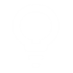 قالب پاورپوینت حرفه ای، قابل ویرایش، جهت استفاده در جلسات دفاع رساله، پایان نامه، پروپوزال و سمینار و... می باشد.
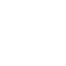 قالب پاورپوینت حرفه ای، قابل ویرایش، جهت استفاده در جلسات دفاع رساله، پایان نامه، پروپوزال و سمینار و... می باشد.
تکمیل کار
33%
55%
45%
عنوان
عنوان
عنوان
قالب پاورپوینت مدیریت منابع انسانی قابل ویرایش می باشد
قالب پاورپوینت مدیریت منابع انسانی قابل ویرایش می باشد
قالب پاورپوینت مدیریت منابع انسانی قابل ویرایش می باشد
04
برنامه کاری
برای اضافه کردن عنوان خود اینجا کلیک کنید
برای ویرایش محتوایی که می خواهید اینجا را کلیک کنید
روی متن کلیک کنید
روی متن کلیک کنید
روی متن کلیک کنید
روی متن کلیک کنید
روی متن کلیک کنید
قالب پاورپوینت حرفه ای، قابل ویرایش، جهت استفاده در جلسات دفاع رساله، پایان نامه، پروپوزال و سمینار و... می باشد.
قالب پاورپوینت حرفه ای، قابل ویرایش، جهت استفاده در جلسات دفاع رساله، پایان نامه، پروپوزال و سمینار و... می باشد.
قالب پاورپوینت حرفه ای، قابل ویرایش، جهت استفاده در جلسات دفاع رساله، پایان نامه، پروپوزال و سمینار و... می باشد.
قالب پاورپوینت حرفه ای، قابل ویرایش، جهت استفاده در جلسات دفاع رساله، پایان نامه، پروپوزال و سمینار و... می باشد.
قالب پاورپوینت حرفه ای، قابل ویرایش، جهت استفاده در جلسات دفاع رساله، پایان نامه، پروپوزال و سمینار و... می باشد.
برنامه کاری
عنوان متن
برای اضافه کردن عنوان خود اینجا را کلیک کنید
برنامه کاری
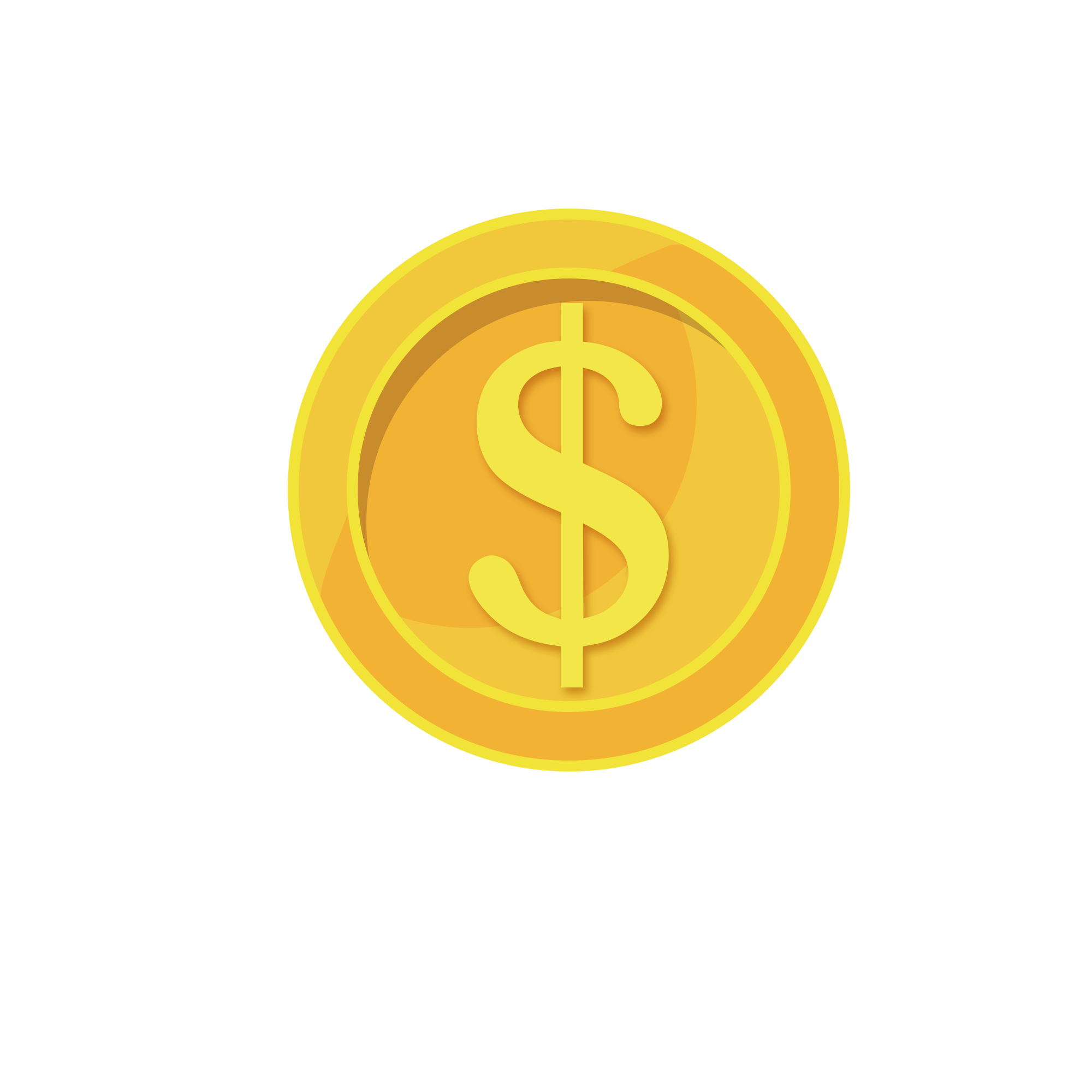 لطفا متن را جایگزین کنید
قالب پاورپوینت مدیریت منابع انسانی قابل ویرایش می باشد
لطفا متن را جایگزین کنید
قالب پاورپوینت مدیریت منابع انسانی قابل ویرایش می باشد
لطفا متن را جایگزین کنید
قالب پاورپوینت مدیریت منابع انسانی قابل ویرایش می باشد
لطفا متن را جایگزین کنید
قالب پاورپوینت مدیریت منابع انسانی قابل ویرایش می باشد
لطفا متن را جایگزین کنید
قالب پاورپوینت مدیریت منابع انسانی قابل ویرایش می باشد
برنامه کاری
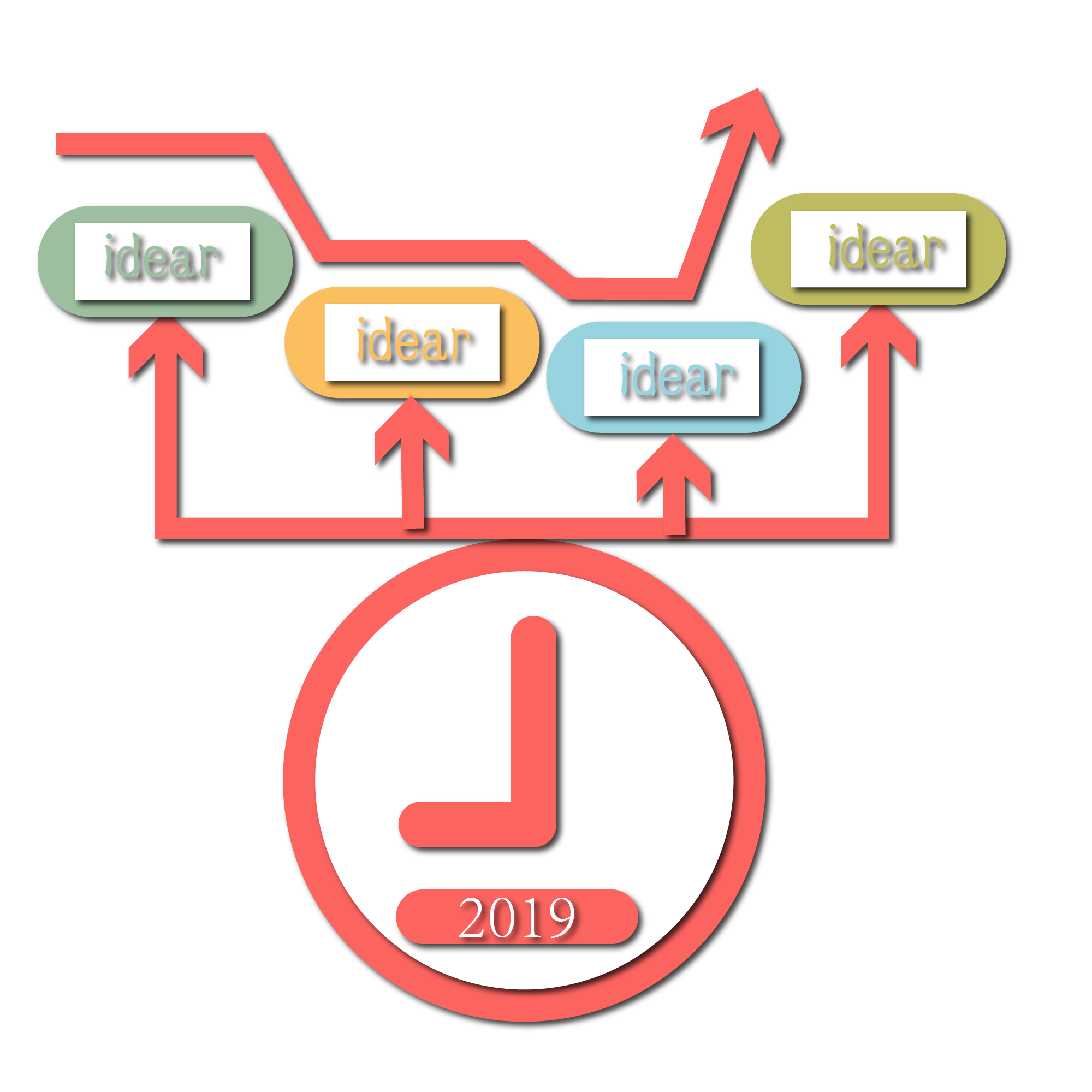 افزودن عنوان
قالب پاورپوینت مدیریت منابع انسانی قابل ویرایش می باشد
123,4567873
افزودن عنوان
افزودن عنوان
برنامه کاری
1
2
برای افزودن متن اینجا را کلیک کنید
برای افزودن متن اینجا را کلیک کنید
3
برای افزودن متن اینجا را کلیک کنید
برای افزودن متن اینجا را کلیک کنید
برای افزودن متن اینجا را کلیک کنید
برای افزودن متن اینجا را کلیک کنید
برای افزودن متن اینجا را کلیک کنید
برای افزودن متن اینجا را کلیک کنید
4
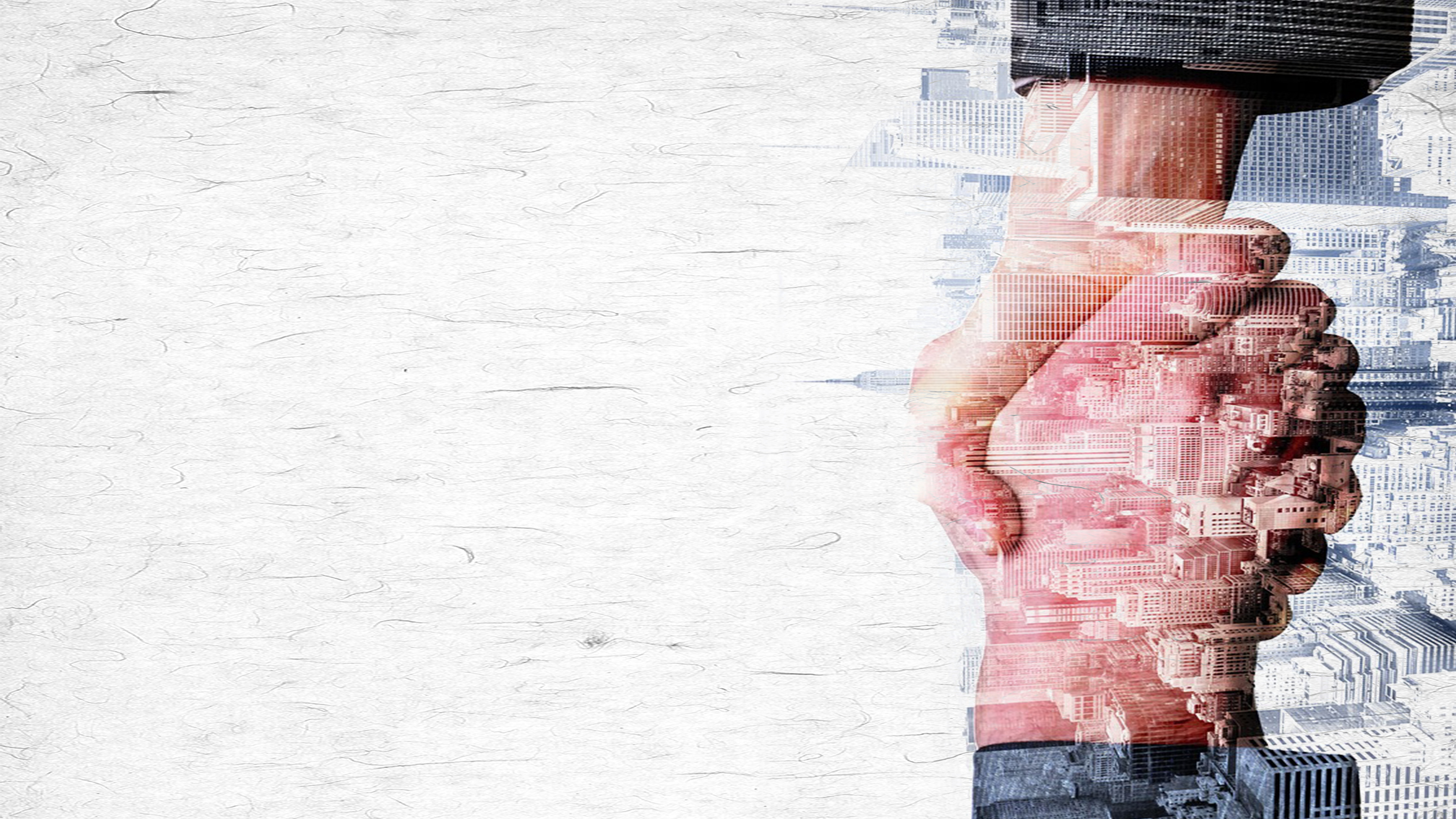 عنوان
با تشکر از شما دوستان عزیز .... !
خلاصه کار
گزارش داده ها
آموزش
برنامه ریزی پروژه
ما بسیاری از قالب های پاورپوینت را داریم که به طور خاص برای کمک به هر کسی که برای اولین بار در دنیای پاورپوینت قدم می گذارد، طراحی شده است.
مجموعه آیکون های کاملاً قابل ویرایش: A
مجموعه آیکون های کاملاً قابل ویرایش: B
مجموعه آیکون های کاملاً قابل ویرایش: C
از منابع گرافیکی قابل ویرایش ما استفاده کنید...
شما به راحتی می توانید اندازه این منابع را بدون از دست دادن کیفیت تغییر دهید. برای تغییر رنگ، کافی است منبع را از حالت گروه خارج کنید و روی شی ای که می خواهید تغییر دهید کلیک کنید. سپس روی سطل رنگ کلیک کرده و رنگ مورد نظر خود را انتخاب کنید. وقتی کارتان تمام شد، منبع را دوباره گروه بندی کنید.
اینفوگرافیک ممتاز
متن 2
متن 3
متن 1
قالب پاورپوینت مدیریت قابل ویرایش می باشد
قالب پاورپوینت مدیریت قابل ویرایش می باشد
عنوان را اینجا اضافه کنید
2016
2017
2018
2019
2020
قالب پاورپوینت مدیریت قابل ویرایش می باشد
قالب پاورپوینت مدیریت قابل ویرایش می باشد
قالب پاورپوینت مدیریت قابل ویرایش می باشد
متن 4
متن 5
متن 6
اینفوگرافیک ممتاز
75%
قالب پاورپوینت مدیریت قابل ویرایش می باشد
75%
قالب پاورپوینت مدیریت قابل ویرایش می باشد
عنوان 1
قالب پاورپوینت مدیریت قابل ویرایش می باشد
قالب پاورپوینت مدیریت قابل ویرایش می باشد
انواع جدولها و نمودارها:
جدولهای و نمودار
FEBRUARY
JANUARY
MARCH
APRIL
PHASE 1
Task 1
FEBRUARY
MARCH
APRIL
MAY
JUNE
JANUARY
Task 2
PHASE 1
Task 1
Task 2
PHASE 2
Task 1
Task 2
انواع نمودارهای خلاقانه:
انواع نمودارهای خلاقانه:
نمادها
مجموعه آیکون های اجتماعی
نمادهای برتر
بازاریابی دیجیتال
نمادهای برتر
عناصر اینفوگرافیک